Needs Assessment of    Students and Student Groups
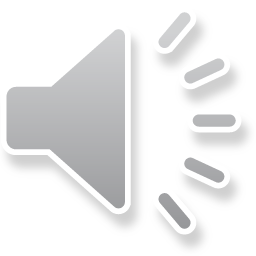 By: John Sanders
Western Kentucky University
Needs Assessment of Students and Student Groups
Definition of assessing students needs:
Dr. Upcraft and Dr. Schuh state: Assessing student needs is the process of determining the presence or absence of the factors and conditions, resources, services, and learning opportunities that students need in order to meet their educational goals and objectives within the context of an institutions mission.
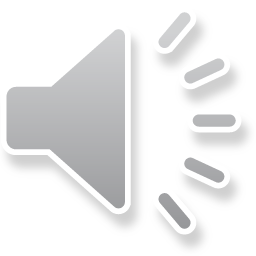 Needs Assessment of Students and Student Groups
Determine needs of students prior to college

Know the different cultures of students and student groups on your campus and entering

Work with the high schools
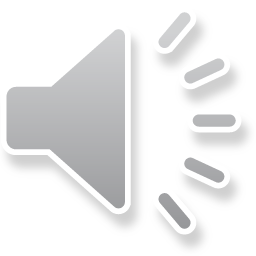 Needs Assessment of Students and Student Groups
Do you want theory based assessments?
What have other colleges used?
Determine student needs vs. wants
What will students learn?
How will this help develop students?
Overall outcome?
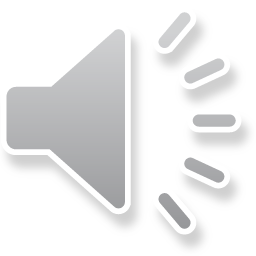 Needs Assessment of Students and Student Groups
Objectives:
Determining the needs of students

Meeting the need of your students and university standards

Who are you wanting to target and what groups?

Can you measure what the students learn?
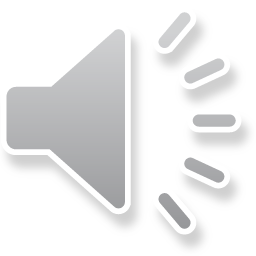 Needs Assessment of Students and Student Groups
Student Affairs relation:
Determine universities weak and strong areas

Class levels, Student groups, and/or certain majors

Developing the right programs to the right learning styles
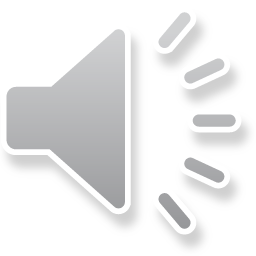 Needs Assessment of Students and Student Groups
Relevant Information:
Chickering (1969) “saw the establishment of identity as the core developmental issue with which students grapple during their college years.”

New college students need guidance towards their personal identity development
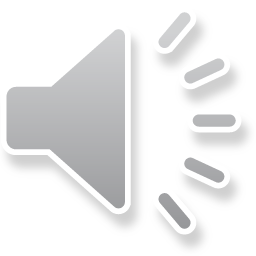 Needs Assessment of Students and Student Groups
Implications:
Potential program developmental time constraints

Students could be too far along in college

Cost of staff and development of programs

To much work for student affairs staff
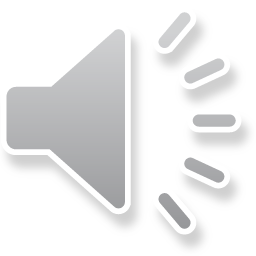 Needs Assessment of Students and Student Groups
Conclusion:
Find an experienced assessment staff

Develop a quick and accountable assessment

Retention, Identity development and success rate can excel
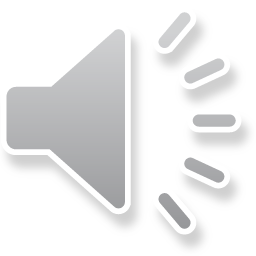